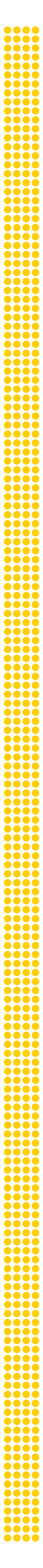 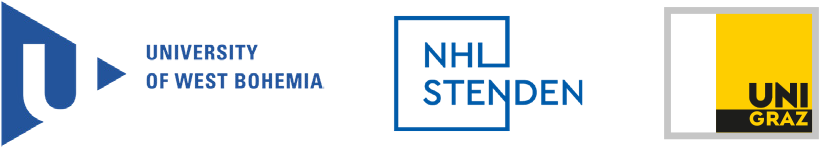 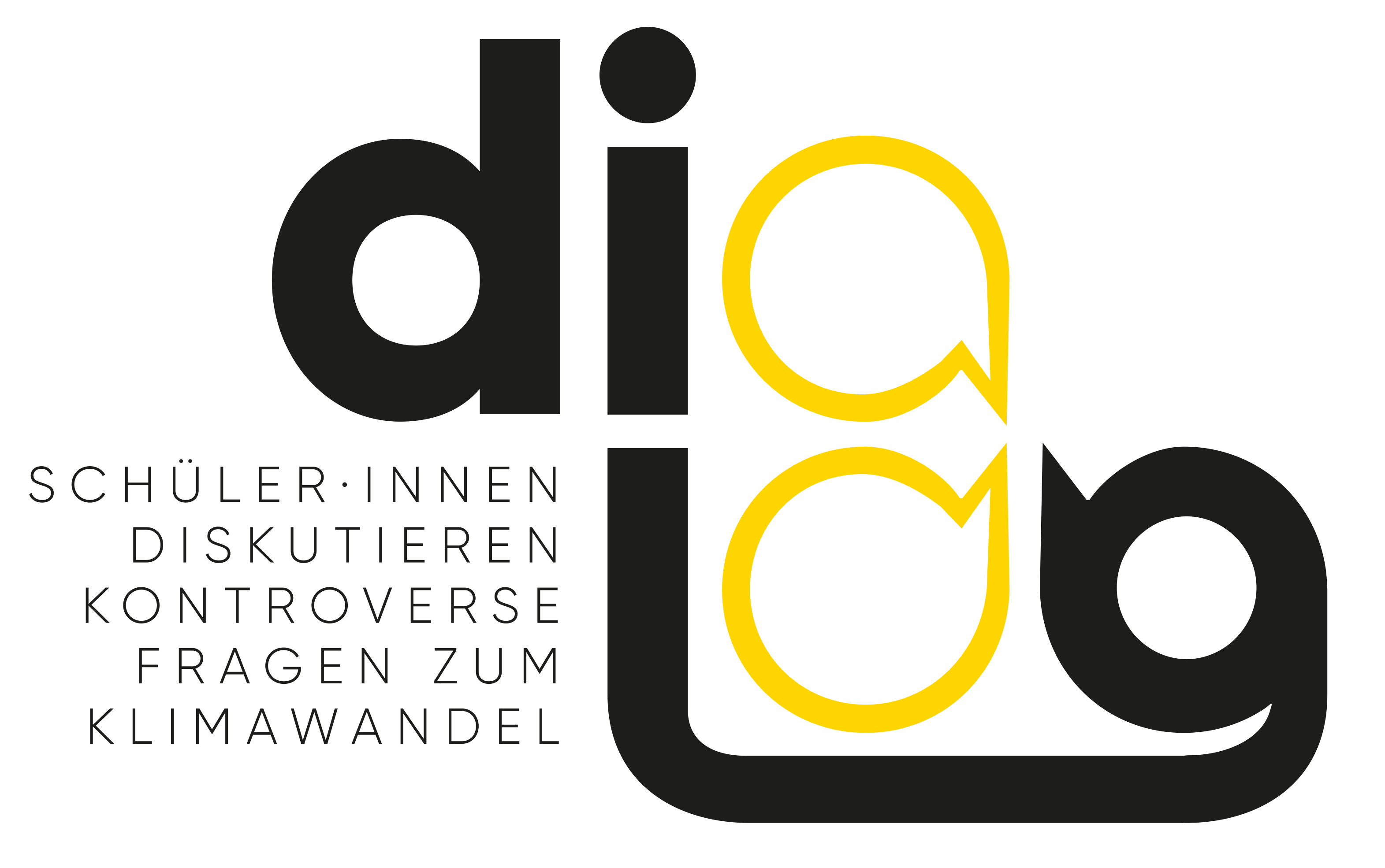 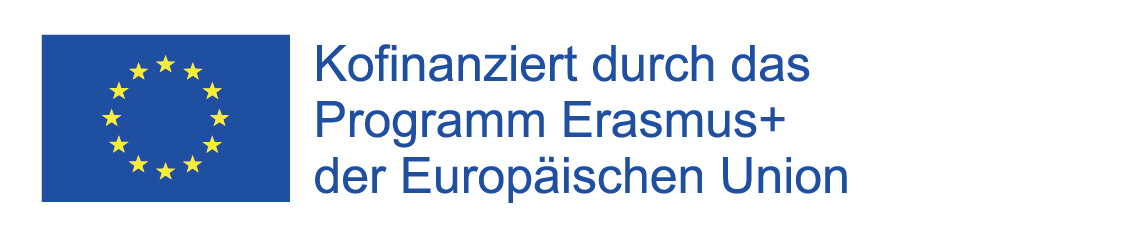 Dieses Projekt wurde mit Unterstützung der Europäischen Kommission finanziert. Die Verantwortung für den Inhalt dieser Veröffentlichung tragen allein die Verfasser_innen; die Kommission haftet nicht für die weitere Verwendung der darin enthaltenen Angaben.
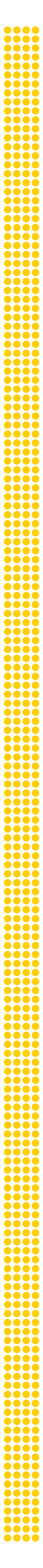 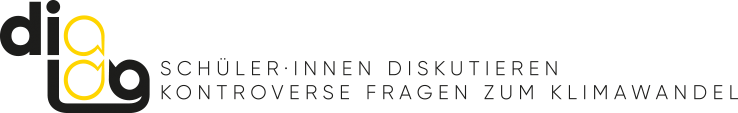 KURZSTRECKENFLÜGE„Sollen Kurzstreckenflüge innerhalb von Europa verboten werden?“ MONODIALOG – Lehrermaterial
Autor_innen:Victoria Reinsperger, Universität Graz, ÖsterreichBritta Ehrig, NHL Stenden Hogeschool, NiederlandeJürgen Ehrenmüller, Westböhmische Universität in Pilsen, TschechienStephan Schicker, Universität Graz, ÖsterreichMuhammed Akbulut, Universität Graz, ÖsterreichSabine Schmölzer-Eibinger, Universität Graz, Österreich
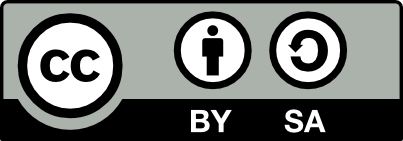 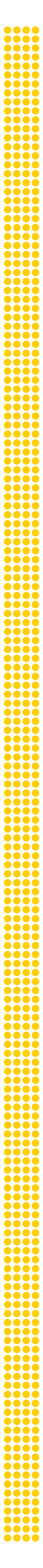 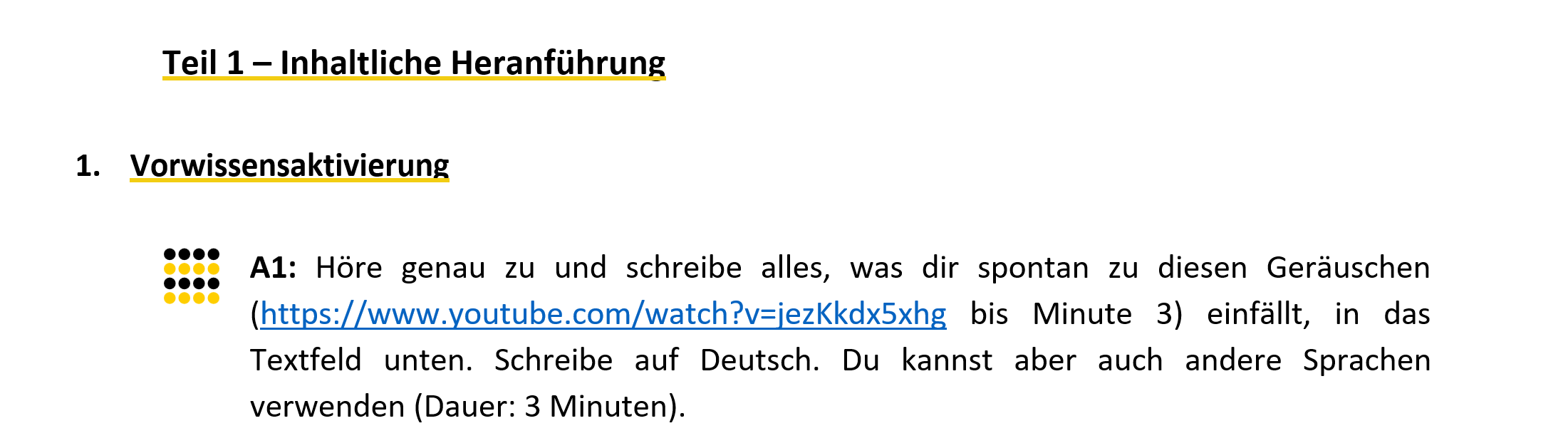 Hörimpuls: Teil 1; A1
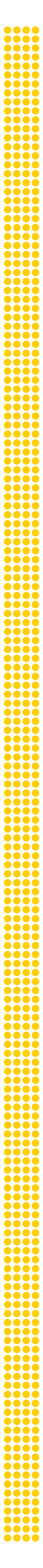 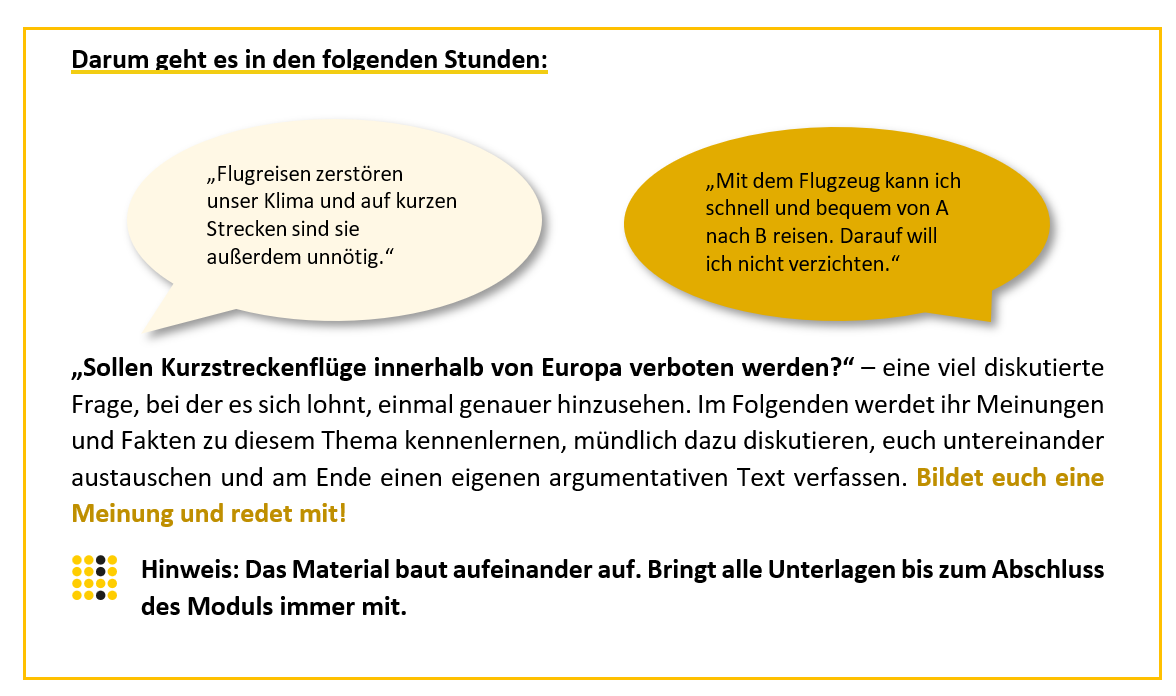 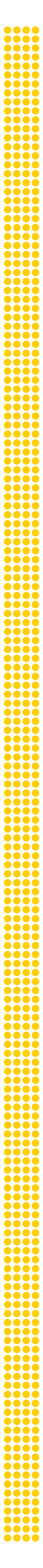 Wie stehst du dazu?
Tische bitte zurückschieben und eine Reihe in der Mitte der Klasse bilden!
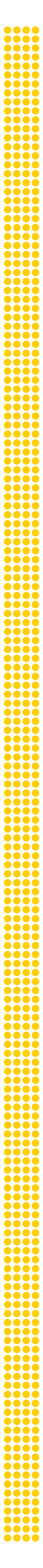 Wie steht du dazu?
Stimmst du zu? → ein Schritt nach vorne
Stimmst du nicht zu? → ein Schritt nach hinten
stimme nicht zu
stimme zu
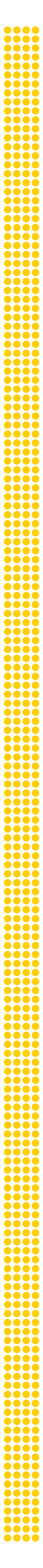 Wie stehst du dazu?
Stimmst du zu? → ein Schritt nach vorne
Stimmst du nicht zu? → ein Schritt nach hinten
stimme nicht zu
stimme zu
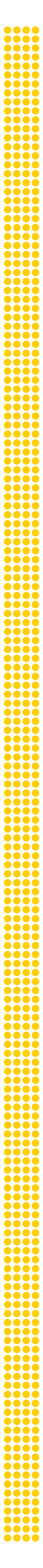 Wie stehst du dazu?
Dasselbe passiert bei der nächsten Aussage.
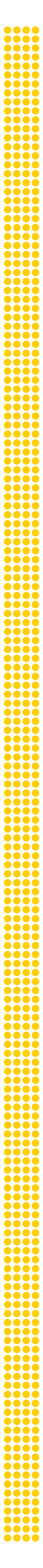 Wie stehst du dazu?
Dasselbe passiert bei der nächsten Aussage.
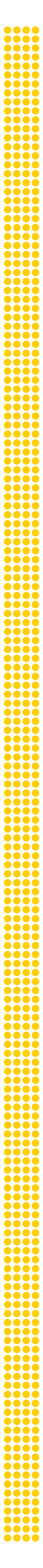 Wie stehst du dazu?
… bis am Ende alle auf unterschiedlichen Positionen im Raum stehen.
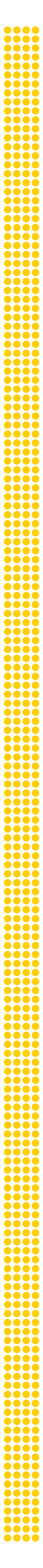 Alles klar?Dann kann es losgehen!
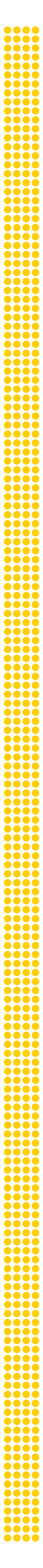 Wie stehst du dazu?
1. Alle müssen für den Umweltschutz in ihrem Leben Gewohnheiten ändern.
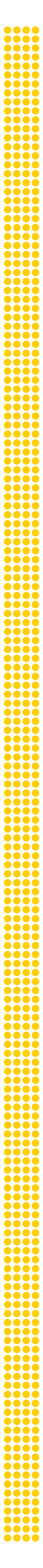 Wie stehst du dazu?
2. Ein Verbot von Kurzstreckenflügen hätte insgesamt mehr positive als negative Folgen.
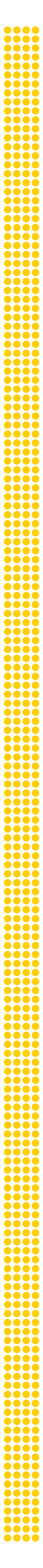 Wie stehst du dazu?
3. Die Eisenbahn ist für mich eine gute Alternative zum Flugzeug
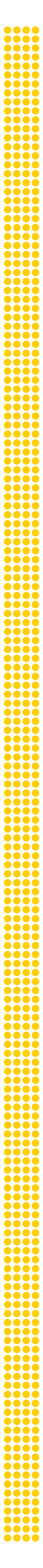 Wie stehst du dazu?
4. Wenn ich reise, spielt für mich nicht nur die Reisedauer eine Rolle
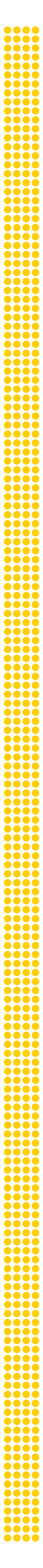 Wie stehst du dazu?
5. Wenn ich reise, möchte ich die Reisezeit nützen und lesen oder arbeiten.
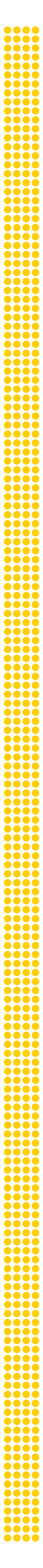 Wie stehst du dazu?
6. Ich glaube, dass es auch für Geschäftsreisende andere Möglichkeiten als Flugreisen gibt.
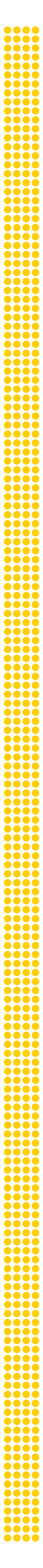 Wie stehst du dazu?
7. Ich denke, dass der Flugverkehr einer der umweltschädlichsten Bereiche des täglichen Lebens ist.
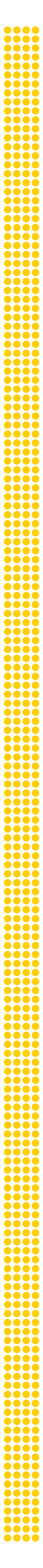 Wie stehst du dazu?
8. An meinem Wohnort gibt es ein ausreichendes Bahnnetz.
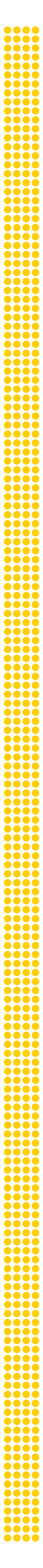 Wie stehst du dazu?
9. Ich habe ein schlechtes Gewissen, wenn ich das Flugzeug nehme, obwohl ich auch mit der Eisenbahn reisen könnte.
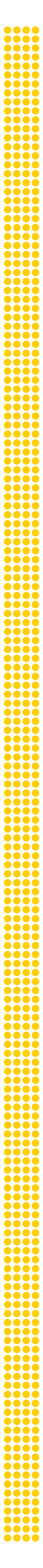 Wo stehen du und die anderen jetzt?